Окружность
Окружность вокруг нас
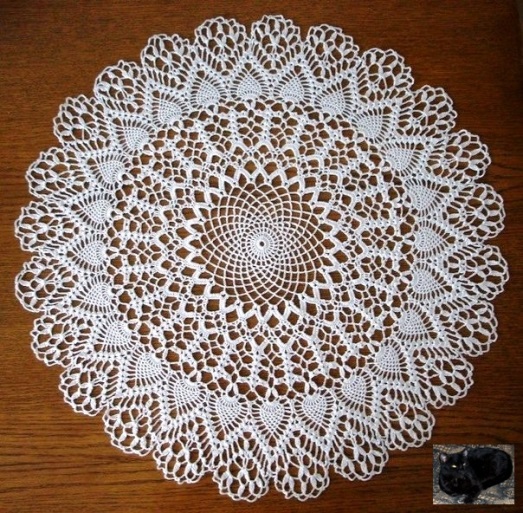 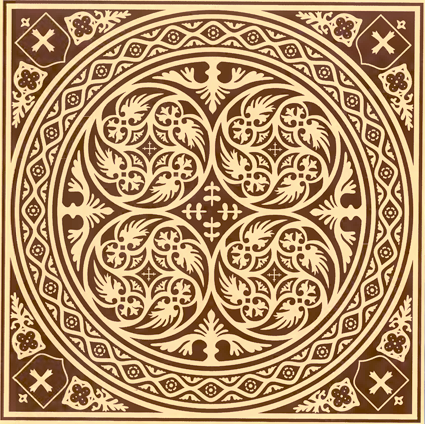 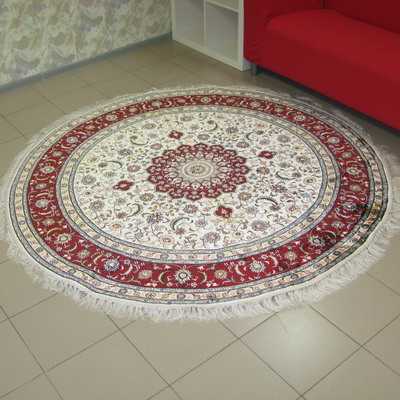 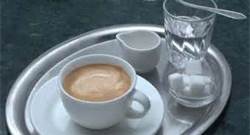 Окружность вокруг нас
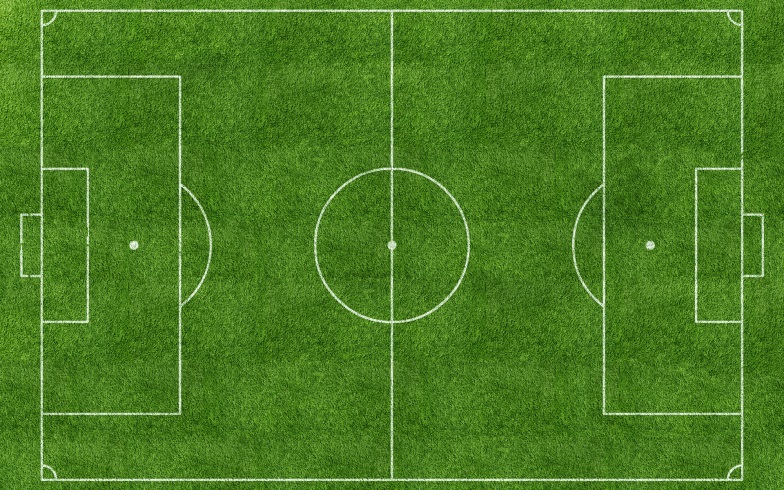 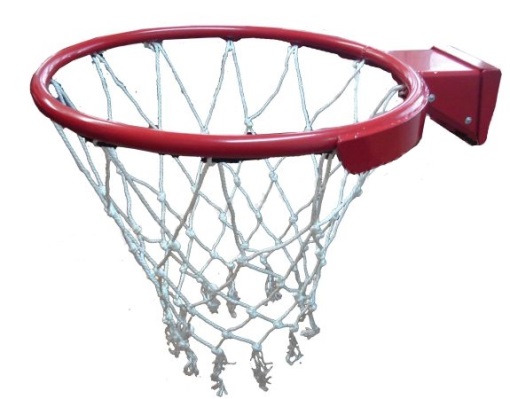 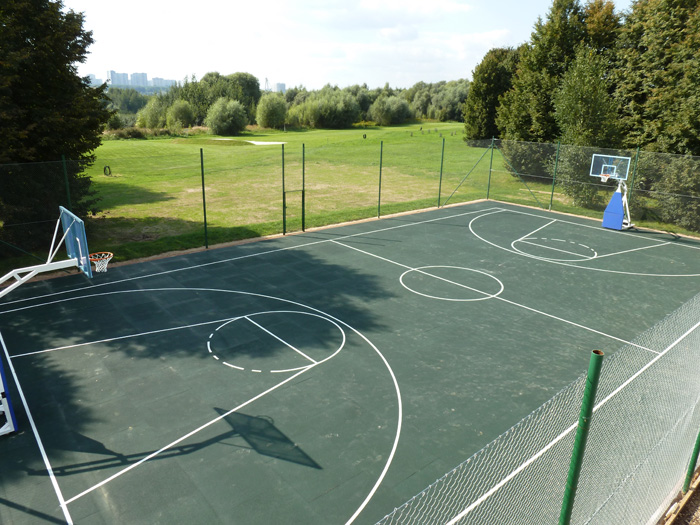 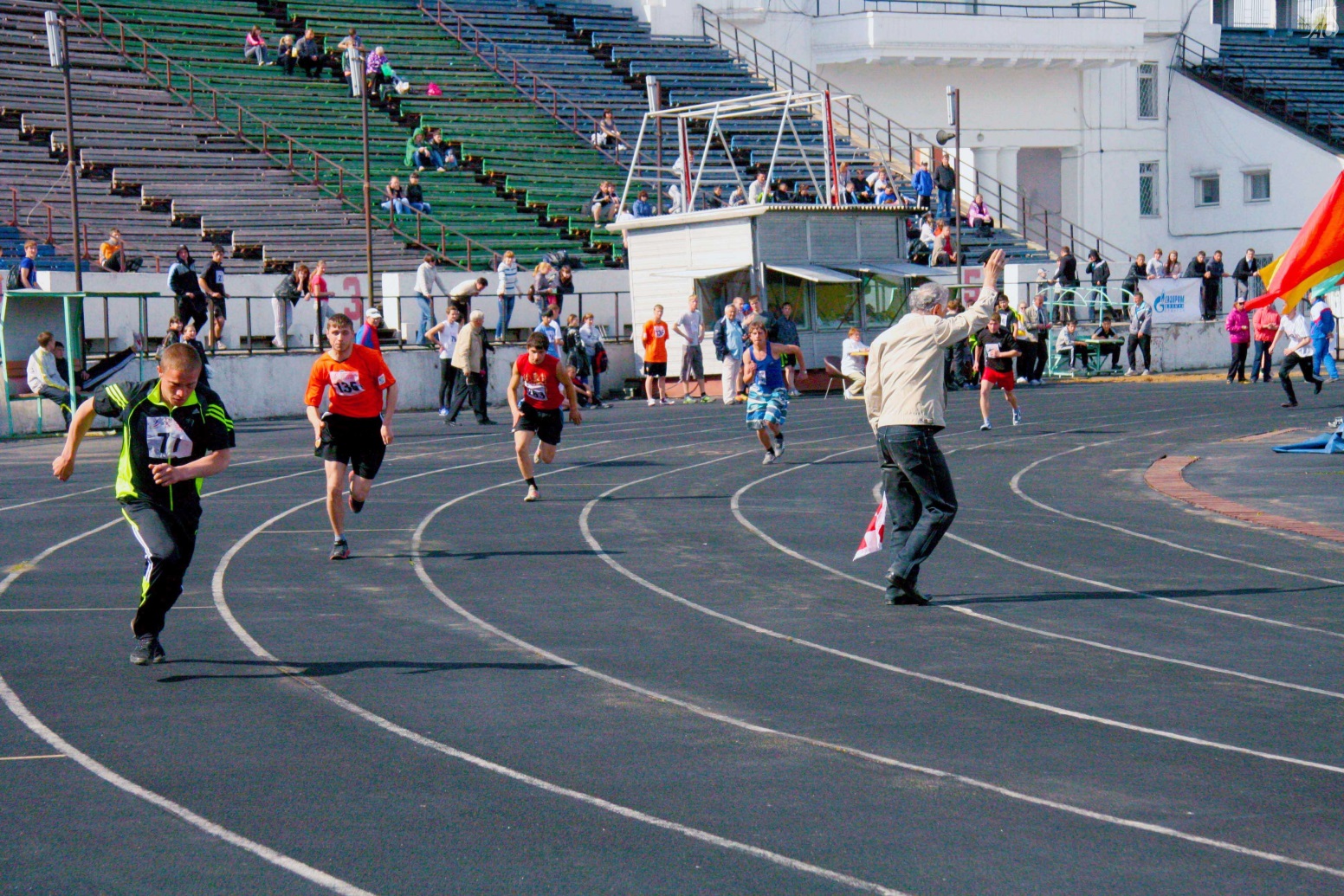 Окружность вокруг нас
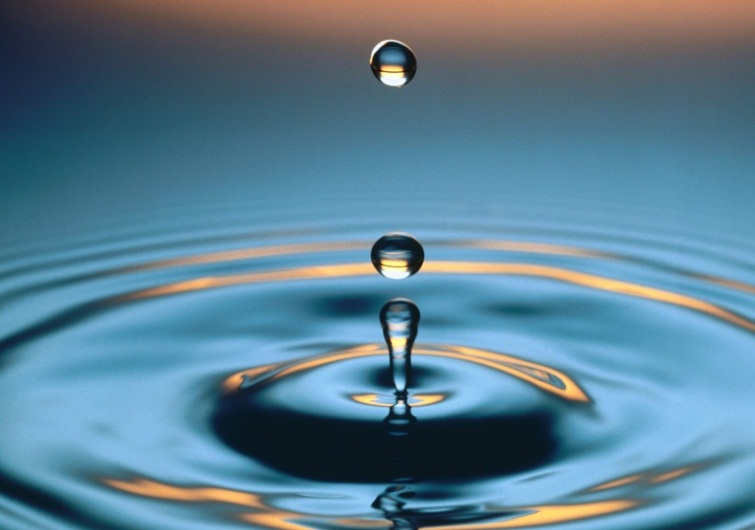 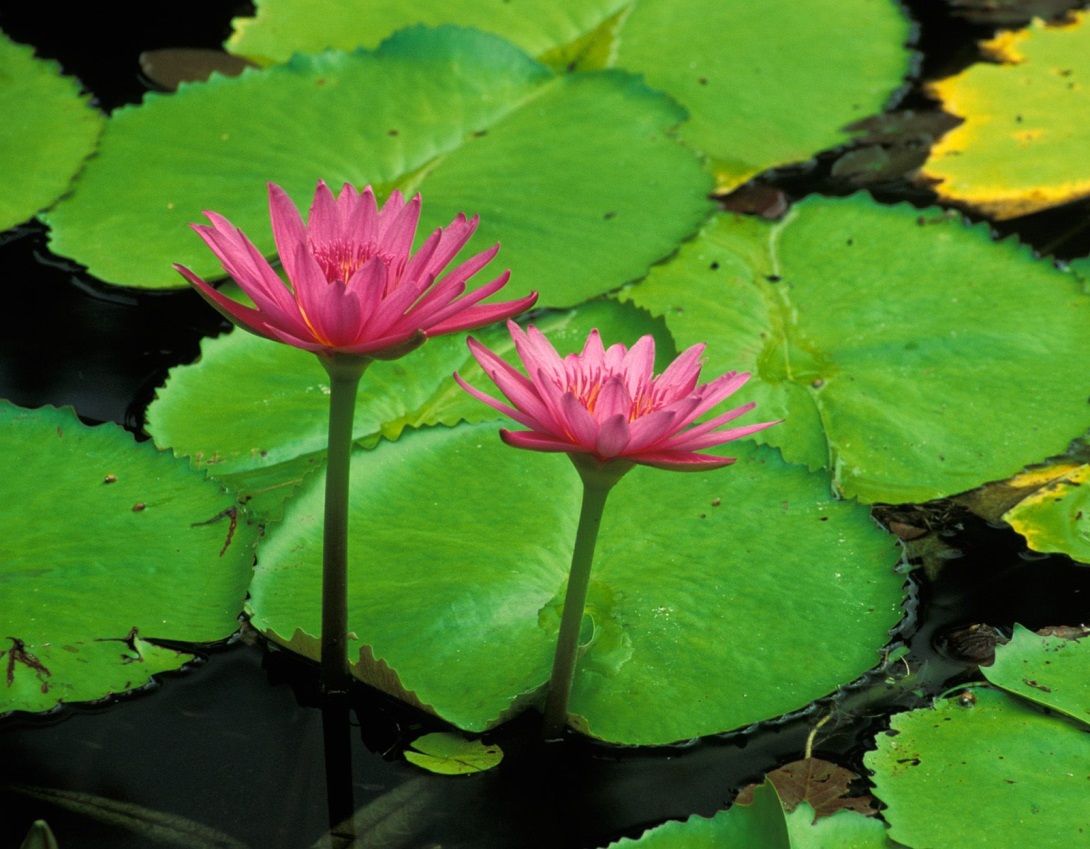 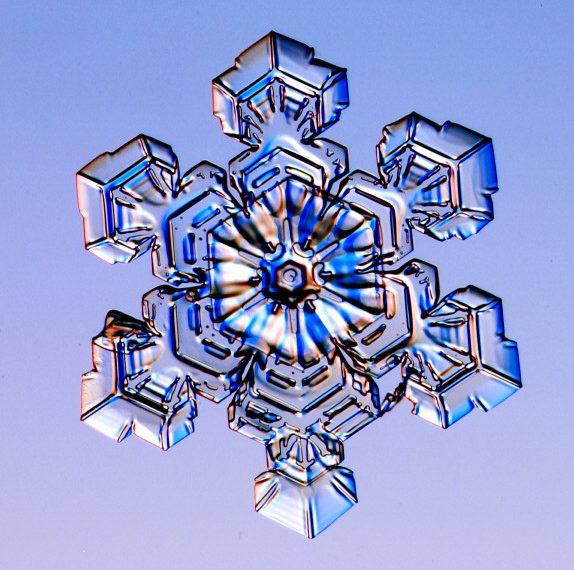 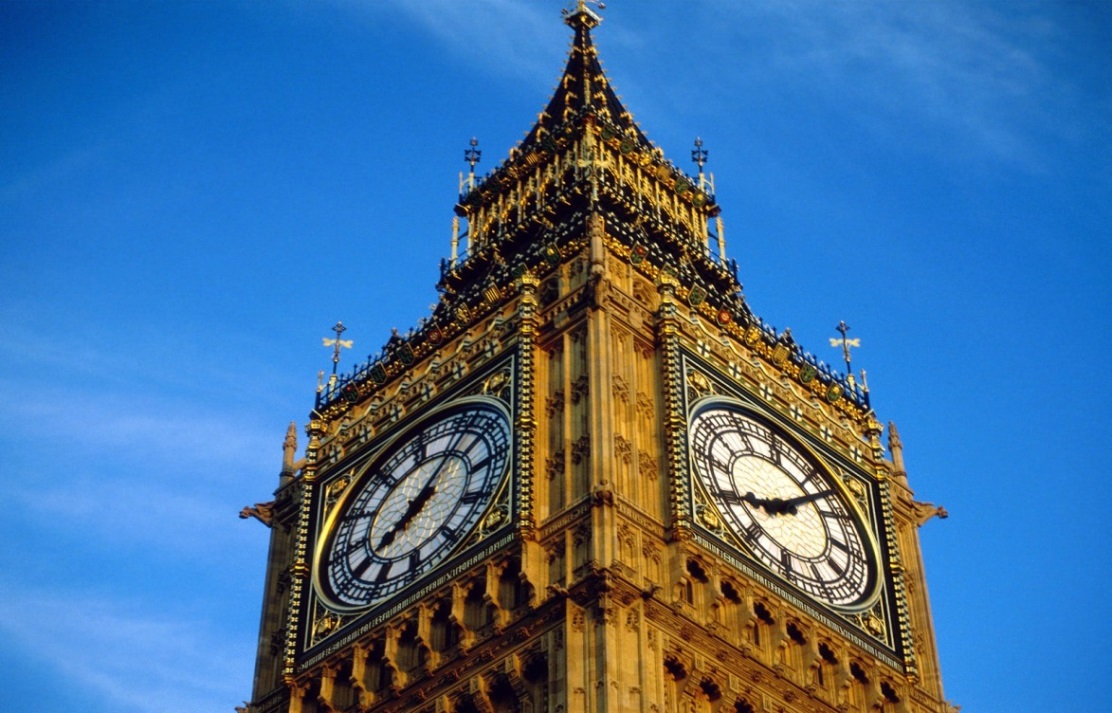 Окружность вокруг нас
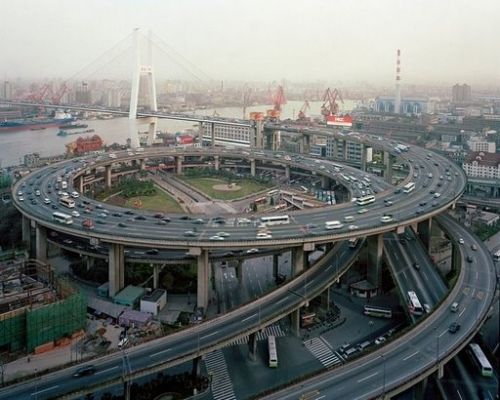 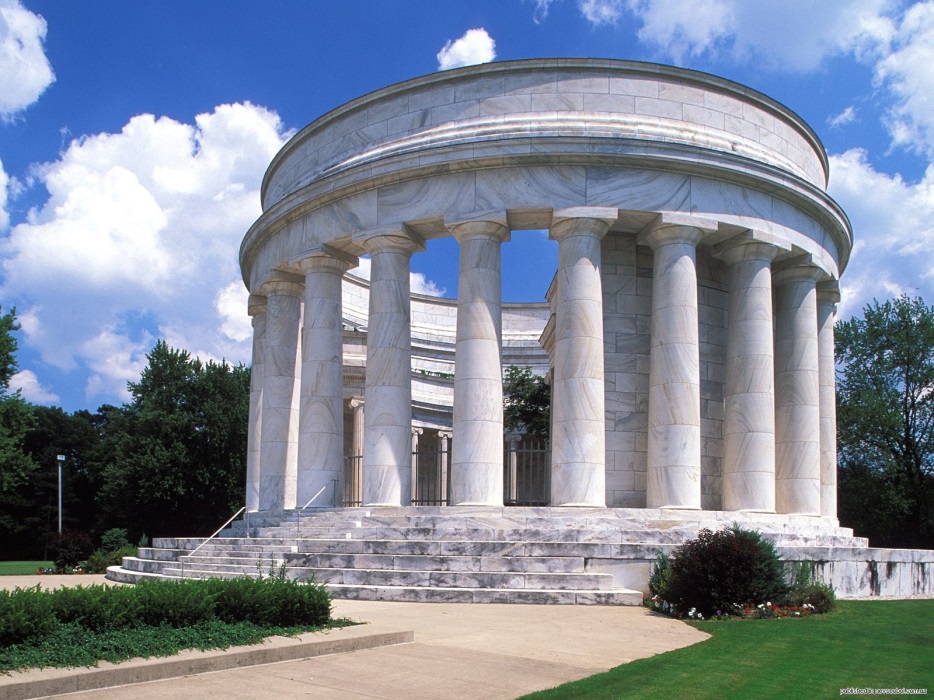 Окружность вокруг нас
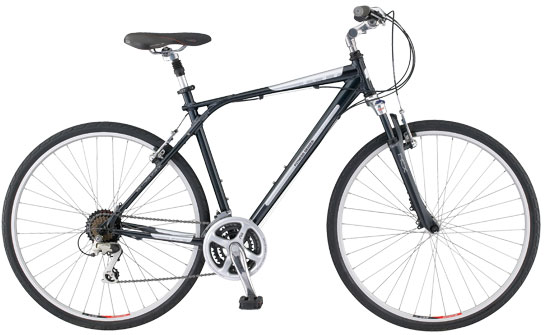 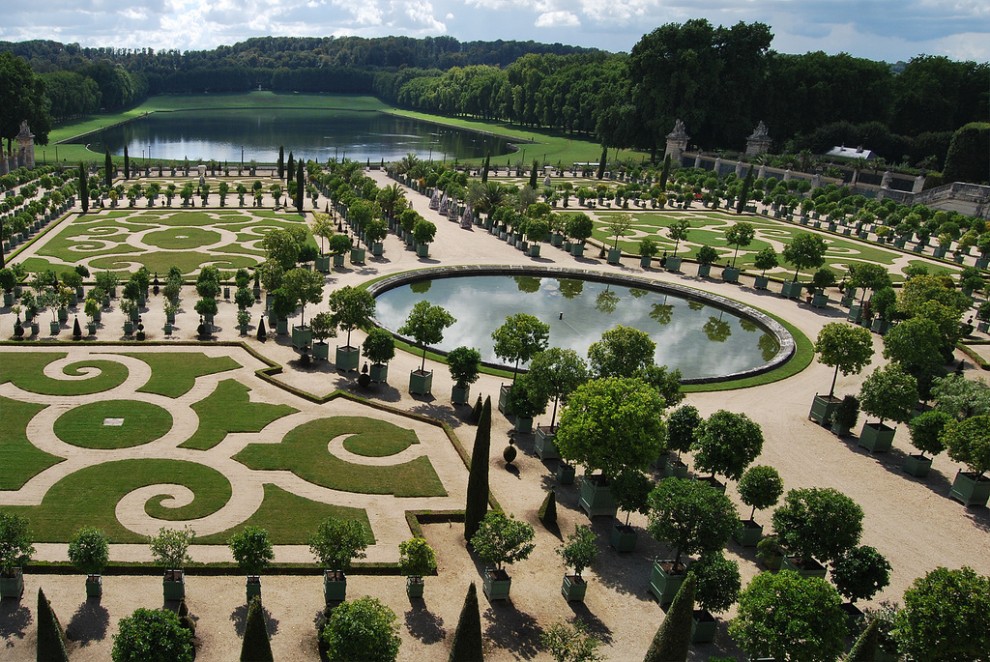 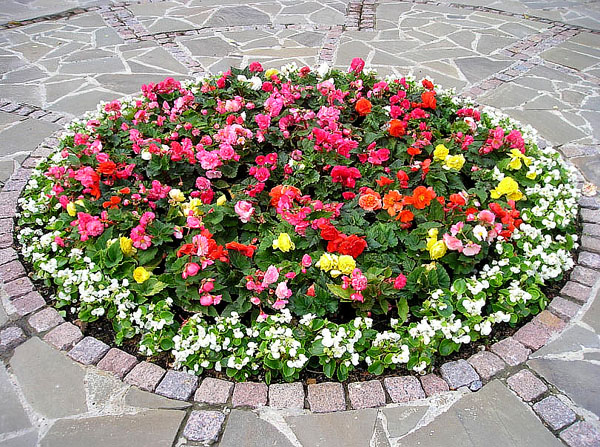 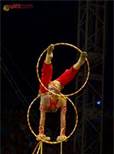 Окружность вокруг нас
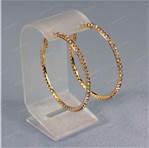 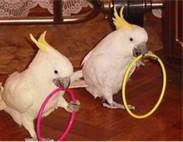 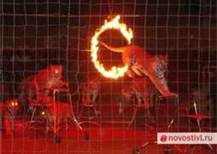 Окружность вокруг нас
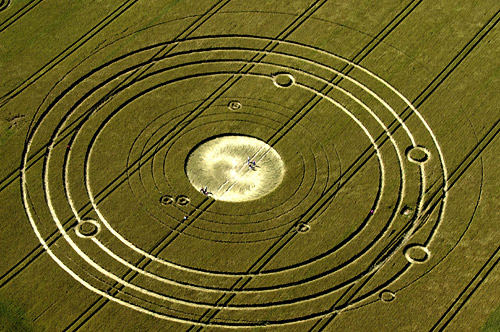 Геометрические
 фигуры 
на полях
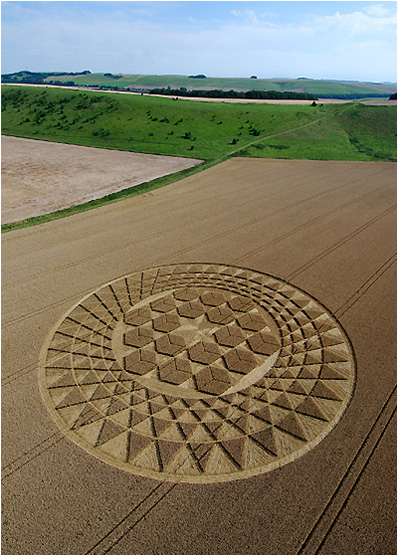 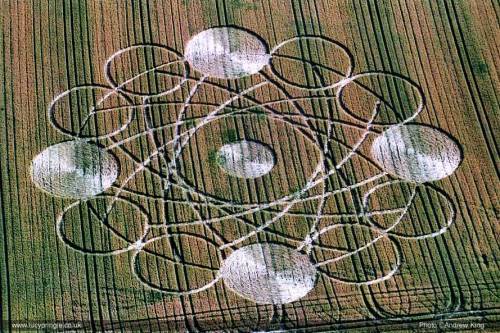 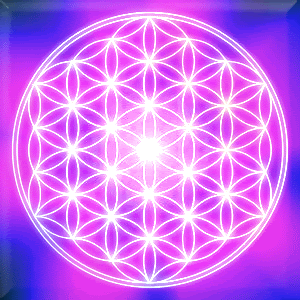 Окружность вокруг нас
«Цветок Жизни»
«Цветок Жизни» можно найти во всех мировых религиях.
Строится он только 
с помощью 
окружностей разных диаметров 
и с разными центрами.
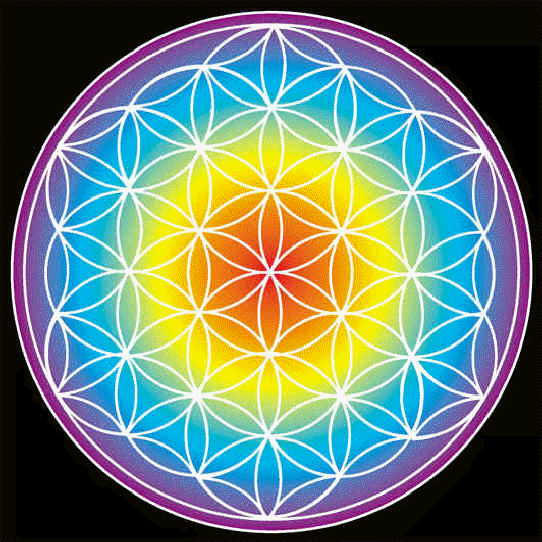 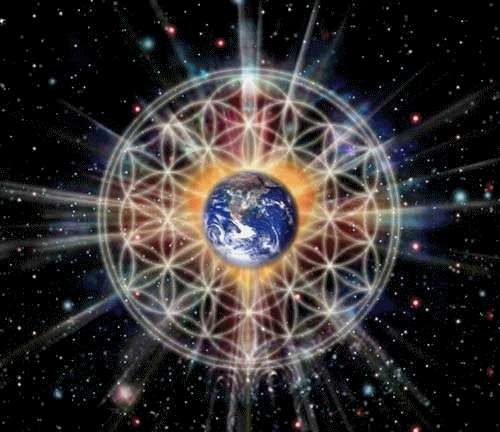 Окружность вокруг нас
«Цветок Жизни»
«Цветок Жизни» - единственное изображение, которое содержит в себе 
все до единого аспекты творения, все математические формулы, каждый закон физики, каждую гармонию в музыке и каждую биологическую жизнеформу.
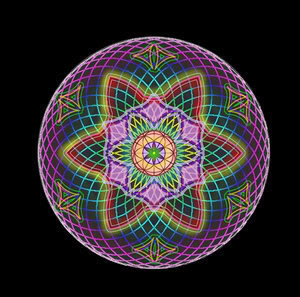 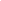 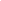 Задача: 
«Ситуация в цирке»
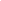 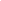 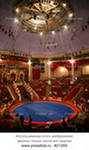 После летнего сезона выступлений, 
внутренний край бортика арены цирка 
пришёл в негодность. 
Сколько необходимо закупить эластичного
пластикового уголка для ремонта?
Как измерить длину самым быстрым
способом?
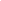 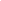 Задача: 
«Ремонт прихожей»
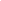 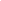 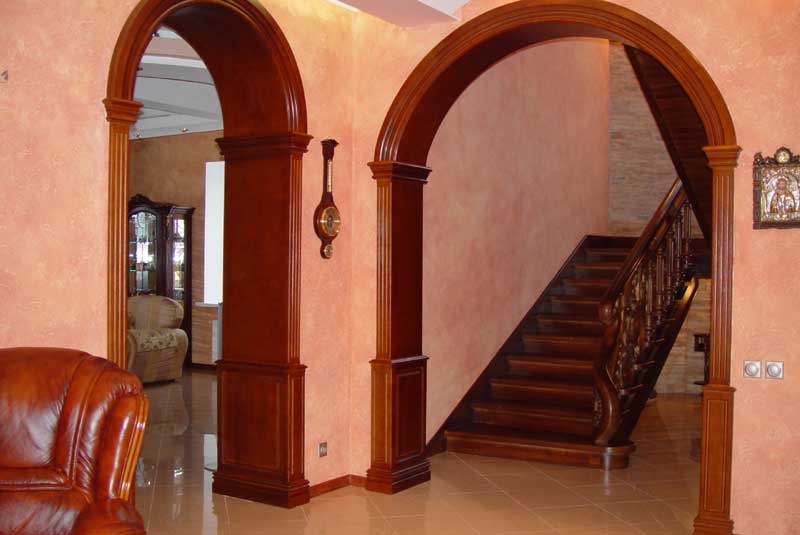 Высота арки 2м 50см, 
расстояние между 
стенами 1м 40 см.
 Какова длина внутренней 
поверхности арки?
О – центр окружности
А
ОА - радиус
СД - диаметр
С
О
Д
Вы знаете:
-определение окружности;
-определение радиуса окружности;
-определение диаметра окружности.
Как найти 
длину 
окружности?
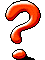 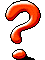 Длина
окружности
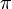 Итоги практической работы
≈ 3
Длина 
окружности
Диаметр
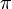 Длина 
окружности
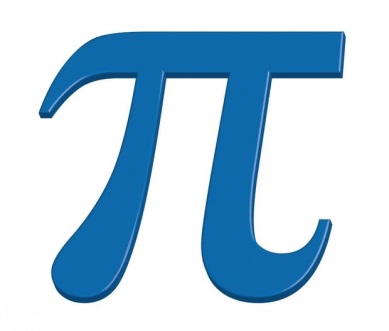 Диаметр
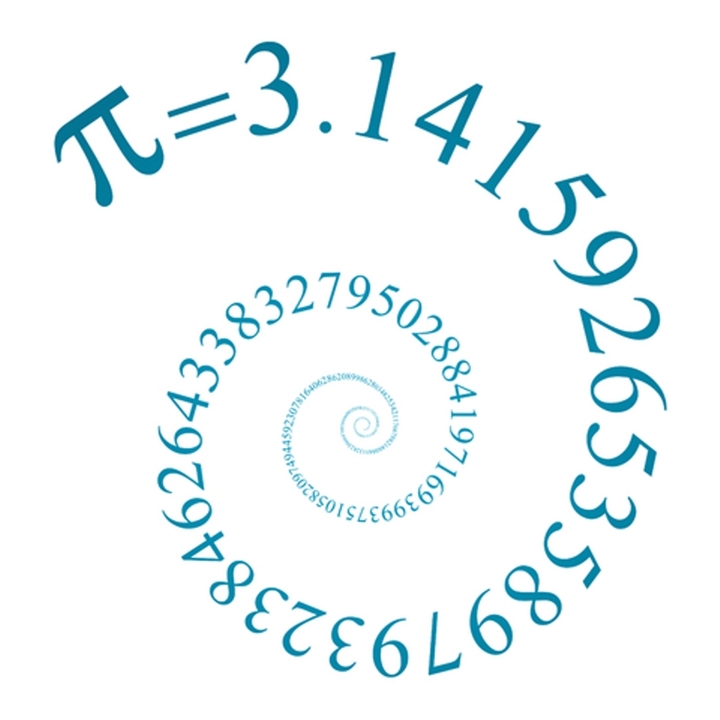 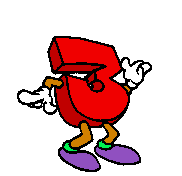 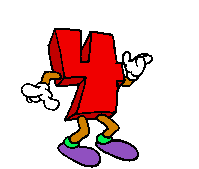 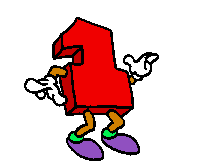 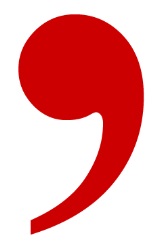 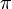 Длина 
окружности
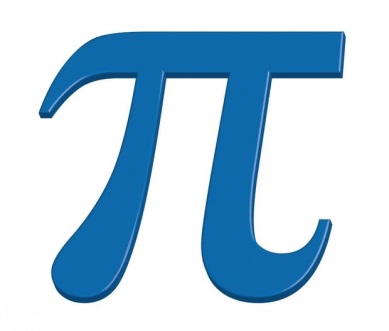 Диаметр
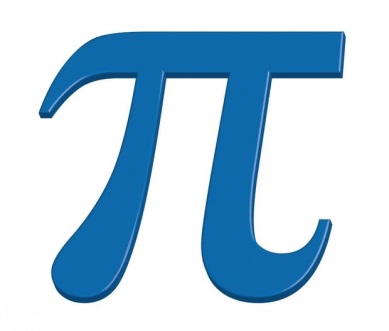 Длина 
окружности
Диаметр
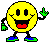 R=5 см
С= 2 · 3,14 · 5 = 31,4 (см)
С= 3,14 · 2 = 6,28 (м)
d = 2 м
R=1,4 дм
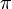 Джонс
 Уильям

1675–1749
Леонард 
Эйлер

1707–1783
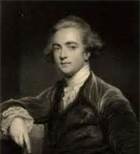 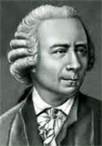 Стихотворение для затвердевания в памяти
 8-11 знаков числа  π:
Чтобы нам не ошибаться,Надо правильно прочесть:Три, четырнадцать, пятнадцать,Девяносто два и шесть.Надо только постаратьсяИ запомнить всё как есть:Три, четырнадцать, пятнадцать,Девяносто два и шесть.
Три, четырнадцать, пятнадцать,Девять, два, шесть, пять, три, пять.Чтоб наукой заниматься,Это каждый должен знать.Можно просто постаратьсяИ почаще повторять:«Три, четырнадцать, пятнадцать,Девять, двадцать шесть и пять».
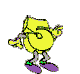 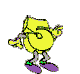 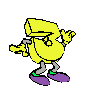 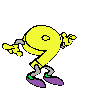 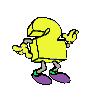 ,
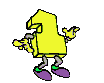 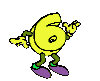 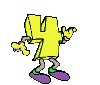 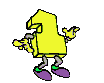 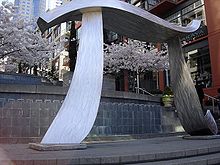 Памятник числу «пи» на ступенях перед зданием Музея искусств в Сиэтле
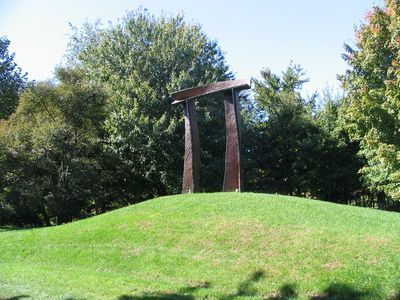 Памятник расположен в Парке скульптур (Нью-Джерси,США)
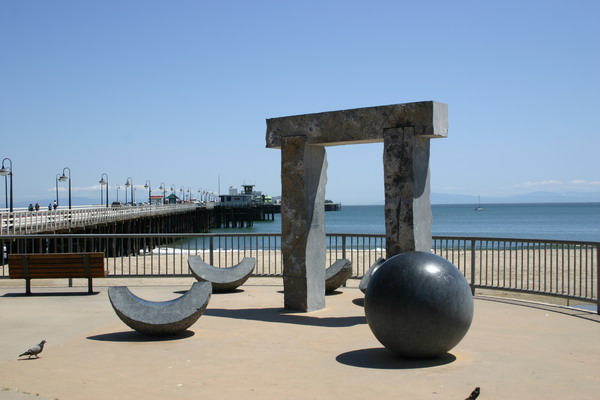 «Пи» 
(Фото: Michael Juarez, Shutterstock)
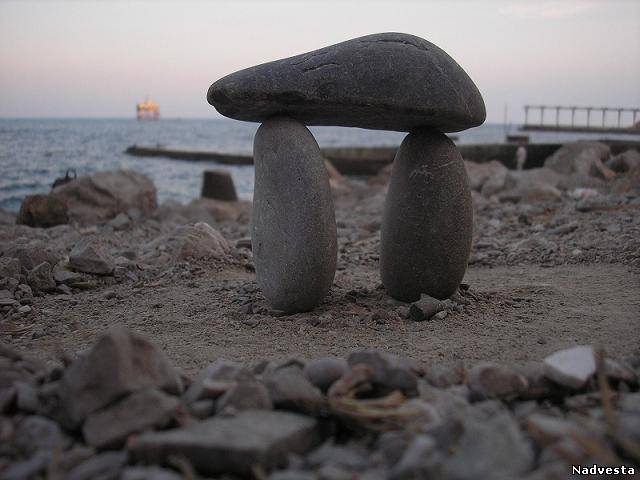 Крымское побережье, близ города Кацивели
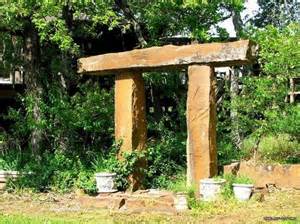 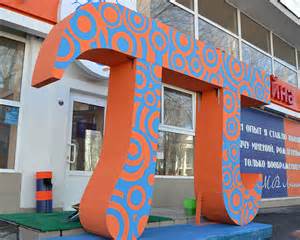 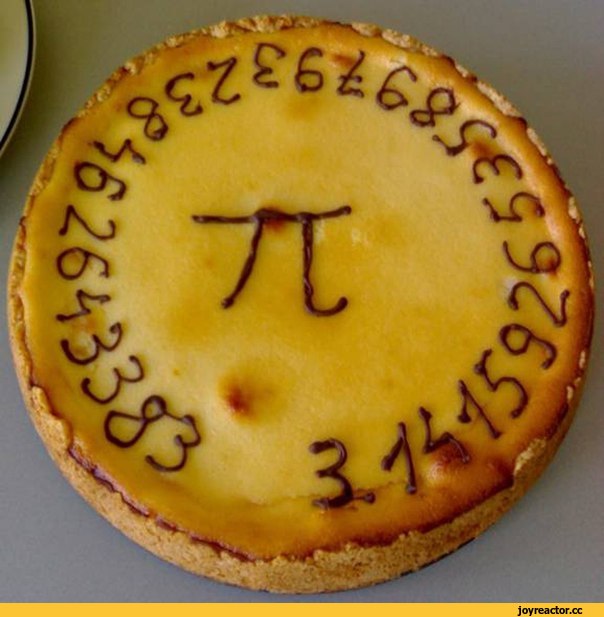 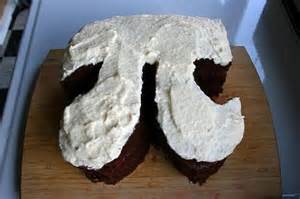 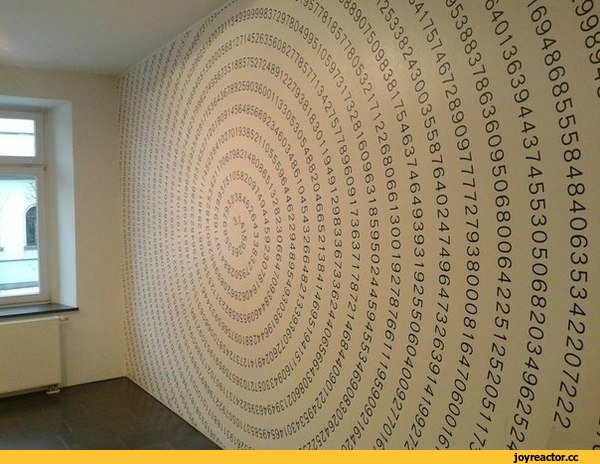 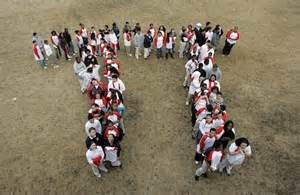 Международный день числа «Пи»
В повседневных вычислениях мы пользуемся упрощенным написанием числа, оставляя только два знака после запятой, — 3,14. Взглянув на этот знак, сразу же становится очевидным, почему именно 14 марта отмечается День числа «Пи».
14 марта
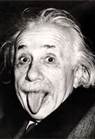 Международный день числа «Пи», случайно или умышленно, совпадает с днем рождения одного из наиболее                             выдающихся физиков                                                          современности — днем рождения                                                                  Альберта Эйнштейна
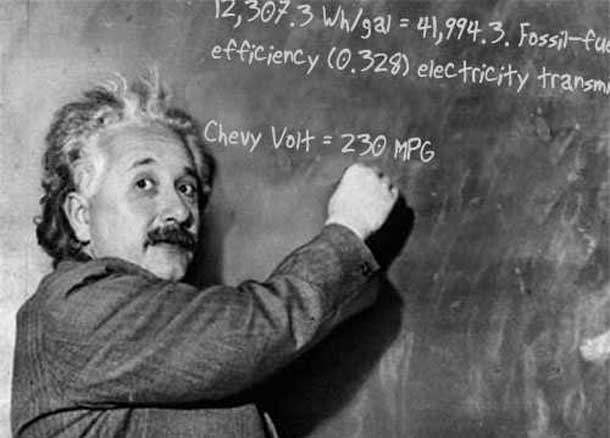 Альберт
Эйнштейн
14 марта 1879 – 
18 апреля 1955 гг.
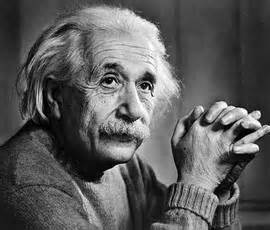 Физик-теоретик, один из основателей современной теоретической физики.
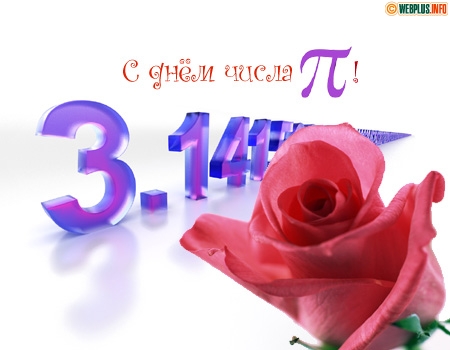 Итоги урока:
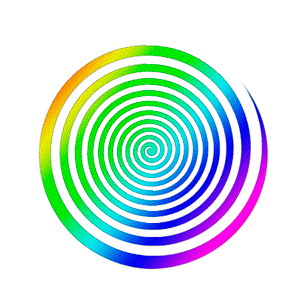 провели наблюдение и нашли окружности 
в окружающем нас мире;
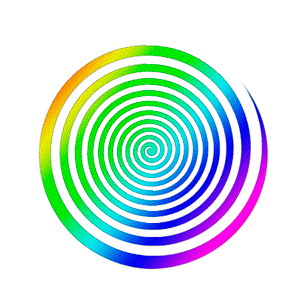 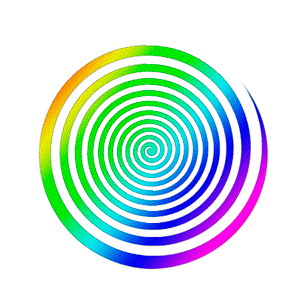 вывели формулу для вычисления длины 
окружности;
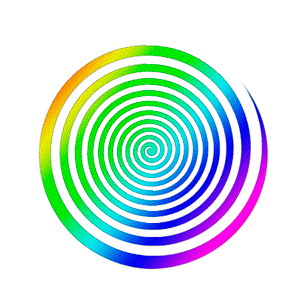 решили задачу, возникшую в реальной 
жизненной ситуации;
расширили математический кругозор.
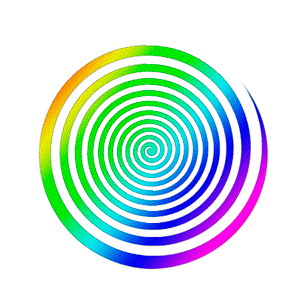 Успехов в изучении темы:
«Длина окружности»!
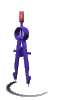 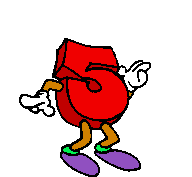